Summary of the fractional-order integral
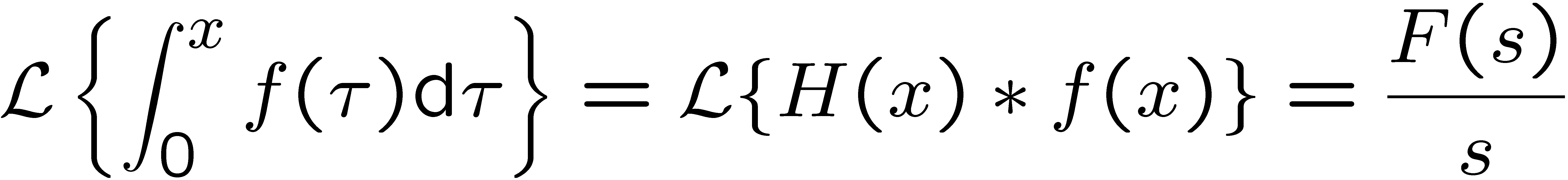 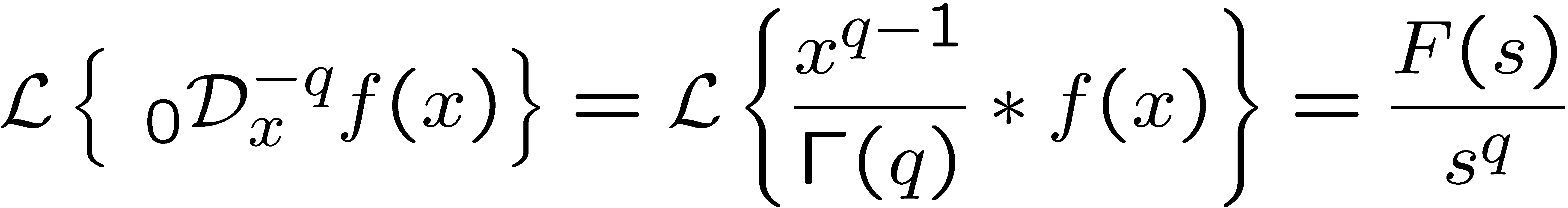 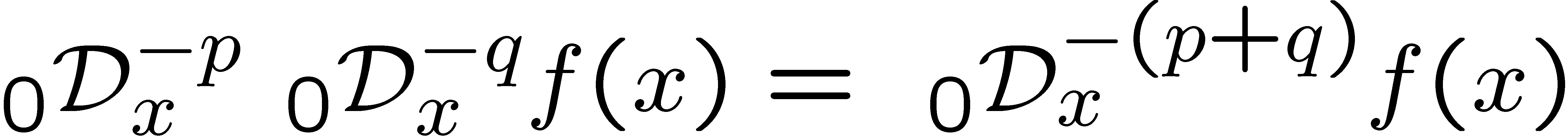 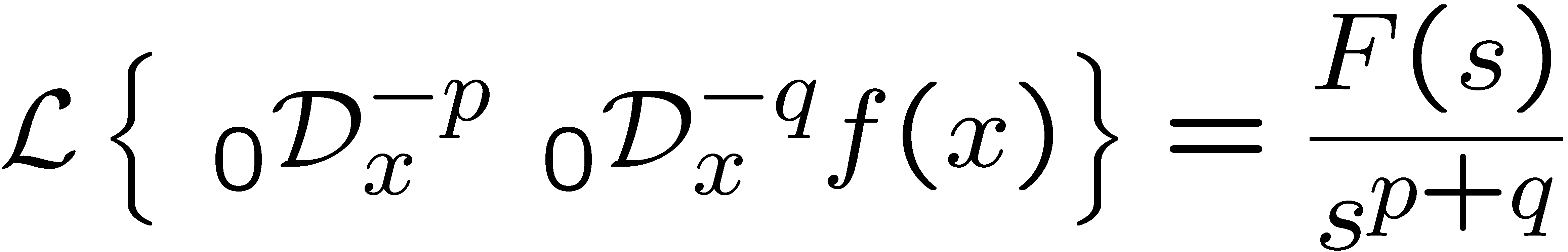